Swagger: sentinel lymph nodes
Summary
Sentinel lymph node practice across SWAGGER
Preliminary data: SWAGGER SLN Endometrial cancer
BGCS guidelines SLN
PORTEC 3
SWAGGER SLN endometrial cancer
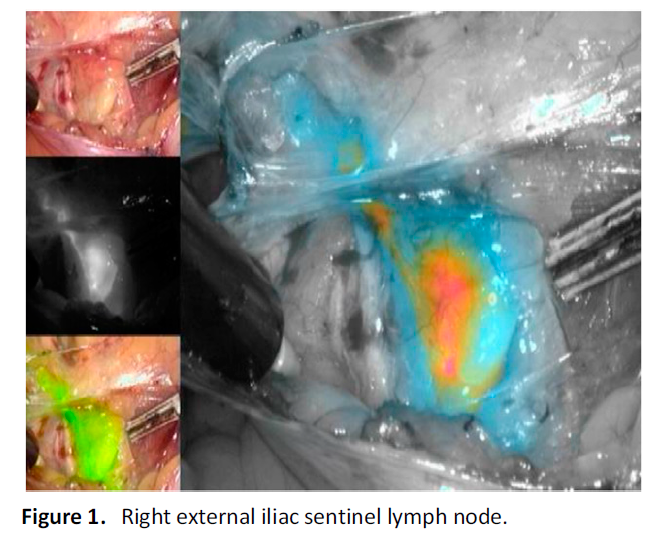 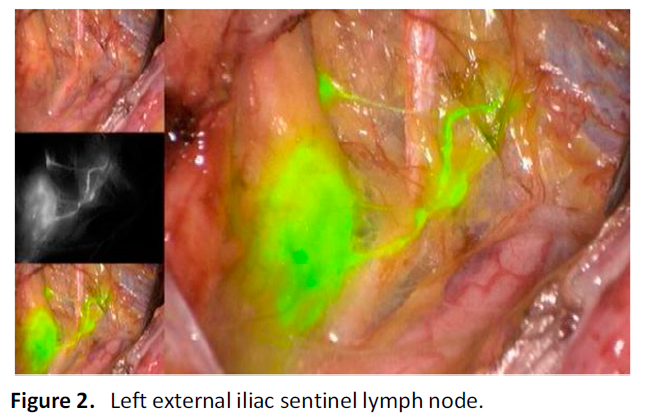 Exeter:
SLN for G3 endometrial cancer
72 cases – 6 recurrences, 4 deaths

Cheltenham:
No SLN
Full pelvic lymphadenectomy G3
19 cases – 12 had full pelvic lymphadenectomy
1/12 (8.3%) positive nodes – chemotherapy. Distant recurrence and died
Bristol:
40 cases G2 and G3
9/40 (22.5%) only unilateral SLN mapped
31/40 (77.%%) SLN mapped bilaterally

Position of SLN:
External iliac 35
Internal iliac 11
Common iliac 4
Obturator 18
Parametrial 3

14 cases G2 – 1/14 (7%) positive SLN, had chemotherapy
26 cases G3 – 1/26 (4%) positive SLN, had chemotherapy
Bristol 40 cases SLN G2/3 continued:
6 recurrences – 3 local, 3 distant
3 deaths
BGCS guidelines Sentinel nodes
Vulval Cancer:
Techniques TC99 with blue dye 
Not enough evidence for ICG
Histological ultra-staging for SLN
Unifocal tumours <4cm with no suspicious lymph nodes (clinical or examination) SLN standard of care
If no SLN detected then full lymphadenectomy
Cervical cancer
Techniques TC99 with blue dye or ICG
Histological ultra-staging for SLN
SLN algorithms can be considered stage 1a1 with LVSI,
Stage 1a2-1b1 (tumours less than 2cm)
If no SLN detected then full lymphadenectomy
Int J Gynecol Cancer 2017;27: 154Y158)
pooled detection rate of 89.2% (95% CI, 86.3Y91.6) 
pooled sensitivity rate of 90% (95% CI, 88Y92)
Tumours<2cm sensitivity 96-100%
Endometrial cancer:
Cervical injection for SLN
Techniques TC99 with blue dye or ICG
Histological ultra-staging for SLN
Can be considered in high risk endometrial cancer (clear cell, serous, grade 3 endometrioid, carcinosarcoma)
If no SLN detected then full lymphadenectomy
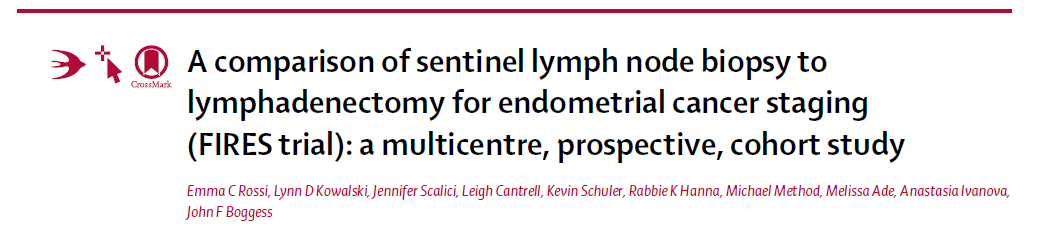 Lancet Oncol 2017; 18: 384–92.  10 centres in USA
Any grade, apparent stage 1 endometrial cancer
ICG dye used, injected into cervix
PAN 58%
293/340 (86%) successful mapping
177/340 (52%) bilateral mapping SLN
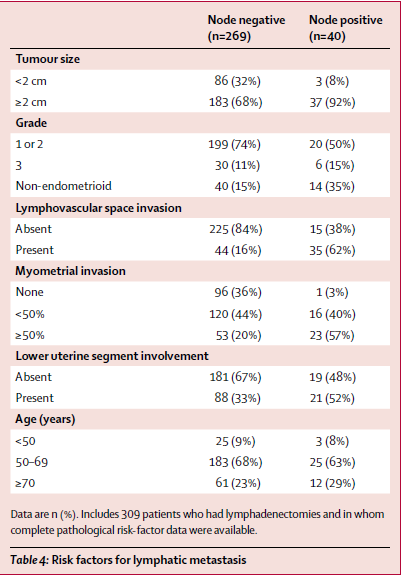 Results
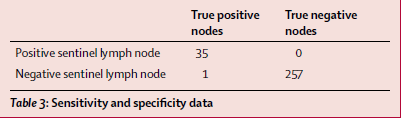 The sensitivity was 97·2% (95% CI 85·0–100; McNemar’s p=1). 
False-negative rate 3%
Negative predictive value of 99·6% (95% CI 97·9–100). 
Isolated Para-aortic SLN detected 3/340 (<1%)
6 patients (17%) had positive SLN outside conventional lymphadenectomy
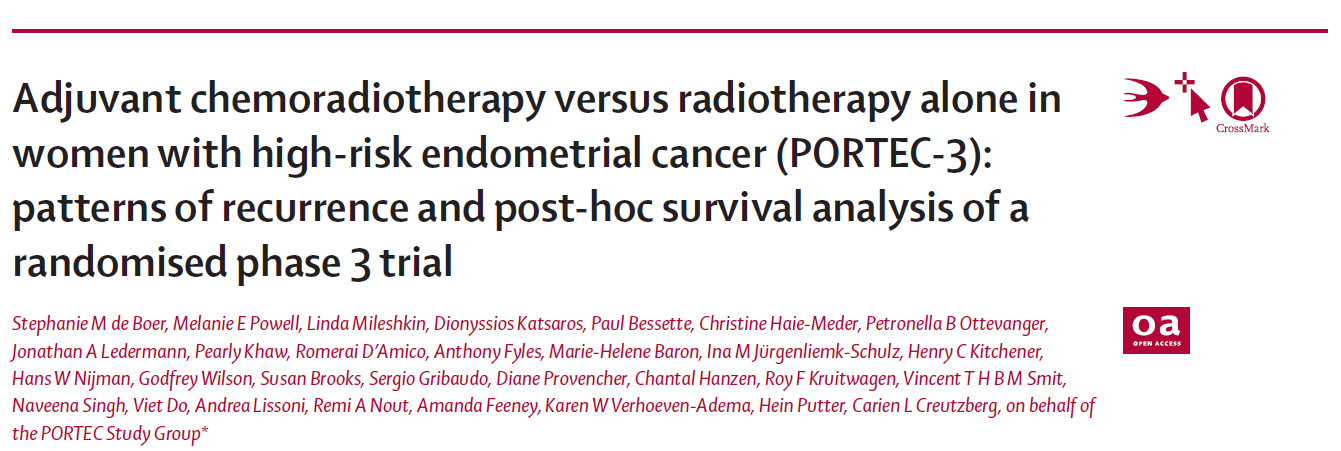 Lancet Oncol  (july) 2019; 20: 1273–85
Between 2006-2013 660 women randomised
stage I endometrioid grade 3 cancer with deep myometrial invasion or lymphovascular space invasion, or both; 
stage II or III disease; or
stage I–III disease with serous or clear cell histology
Receive radiotherapy alone (48·6 Gy in 1·8 Gy fractions given on 5 days per week) or
Chemoradiotherapy (two cycles of cisplatin 50 mg/m² given intravenously during radiotherapy, followed by four cycles of carboplatin AUC5 and paclitaxel 175 mg/m² given intravenously
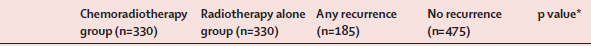 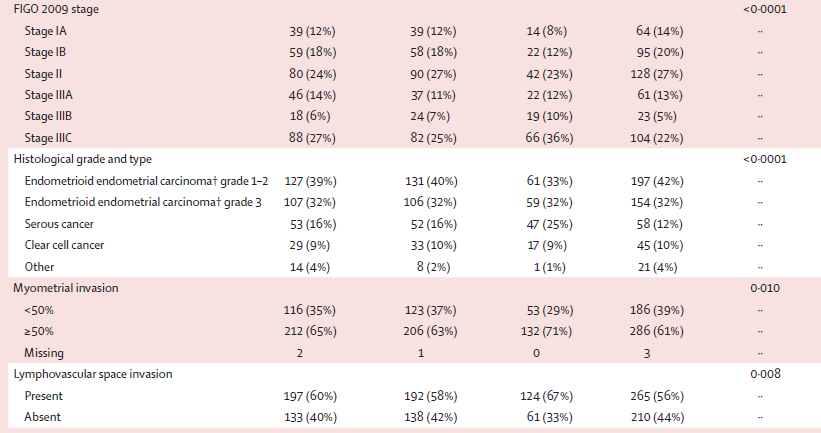 5-year overall survival was 81·4% (95% CI 77·2–85·8) with chemoradiotherapyversus 76·1% (71·6–80·9) with radiotherapy alone (adjusted hazard ratio [HR] 0·70 [95% CI 0·51–0·97], p=0·034)
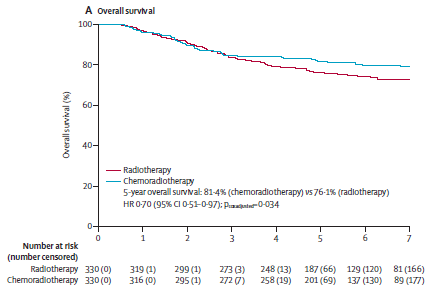 5-year failure-free survival was 76·5% (95% CI 71·5–80·7)  versus 69·1% (63·8–73·8; HR 0·70 [0·52–0·94],p=0·016).
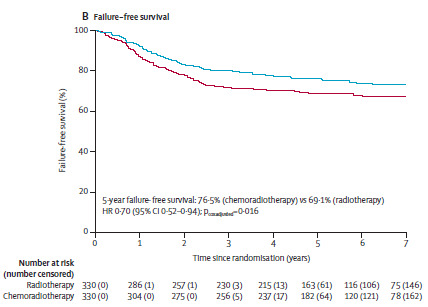 stage III endometrial cancer, 5-year overall survival was 78.5% (95% CI 72.2–85.4)with chemoradiotherapy versus 68.5% (61.2–76.7)with radiotherapy alone (HR 0・63 [95% CI 0.41–0.99]; p=0.043)
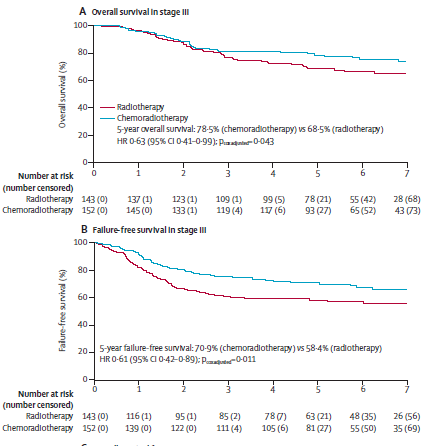 In women with stage I–II disease,
5-year overall survival was 83・8% (95% CI 78・4–89・5) with chemoradiotherapy
versus 82・0% (95% CI 76・5–87・7) with radiotherapy alone 
HR 0・84 [95% CI 0・52–1・38]; p=0・50), 

5-year failure-free survival was 81・3% (95% CI 74・7–86・3)
with chemoradiotherapy versus 77・3% (95% CI 70・5–82・7) with radiotherapy alone (HR 0・87 [95% CI 0・56–1・36]; p=0・54;
5-year overall survival was 71・4% (95% CI 60・1–84・7) with chemoradiotherapy versus 52・8% (40・6–68・6) with radiotherapy alone (HR 0・48 [95% CI 0・24–0・96]; p=0・037) 5-year failure-free survival was 59・7% (95% CI 45・1–71・6) with chemotherapyversus 47・9% (33・9–60・6) with radiotherapy alone (HR 0・42 [95% CI 0・22–0・80]; p=0・008
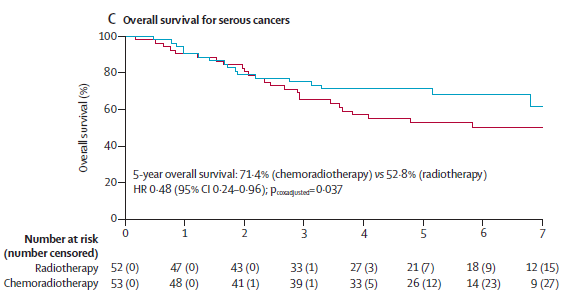 Results - recurrences
Distant metastases 78 of 330 women (5-year probability 21·4%; 95% CI 17·3–26·3) in the chemoradiotherapy group 
versus 98 of 330 (5-year probability 29·1%; 24·4–34·3) in the radiotherapy-alone group (HR 0·74 [95% CI 0·55–0·99]; p=0·047).
Isolated vaginal recurrence was the first site of recurrence in one patient (0·3%; 95% CI 0·0–2·1) in both groups (HR 0·99[95% CI 0·06–15·90]; p=0·99)
isolated pelvic recurrence was the first site of recurrence in three women (0·9%[95% CI 0·3–2·8]) in the chemoradiotherapy group 
versus four (0·9% [95% CI 0·3–2·8]) in the radiotherapy-alone group (HR 0·75 [95% CI 0·17–3·33]; p=0·71)
Result – adverse side effects
At 5 years, only one grade 4 adverse event (ileus or obstruction) was reported (in the chemoradiotherapy group).
grade 3 adverse events did not differ significantly between the two groups, occurring in 16 (8%) of 201 women in the chemoradiotherapy group versus ten (5%) of 187 in the radiotherapy-alone group (p=0·24).
grade 3 adverse event was hypertension (in four [2%] women in both groups).
grade 2 or worse adverse events were reported in 76 (38%) of 201 women in the chemoradiotherapy group versus 43 (23%) of 187 in the radiotherapy-alone group (p=0·002).
Sensory neuropathy persisted more often after chemoradiotherapy than after radiotherapy alone, with 5-year rates of grade 2 or worse neuropathy of 6% (13 of 201 women) versus 0% (0 of 187). No treatment-related deaths were reported.